7.4 Turning Points of the War
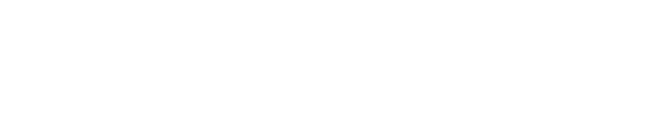 7.4 Turning Points of the War
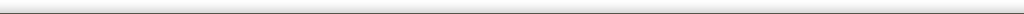 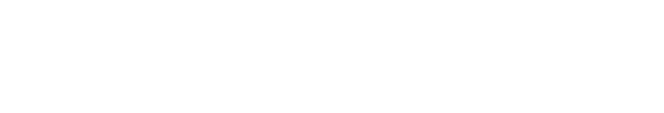 Turning Point Battles
Union splits the Confederacy at Vicksburg
Battle of Chancellorsville
Jackson dies after being shot by his own men
Confederacy wins
Battle of Gettysburg 
Lasted a few days
Robert E. Lee defeated and forced to retreat
50,000 dead and wounded—over half Confederates
Gettysburg Address—Lincoln
Describes the CW as a struggle to fulfill the DOI 
Battle of Antietam 
Single most bloody day during the CW—23,000 dead or wounded
Lee retreats but Union deaths outnumber Confederate
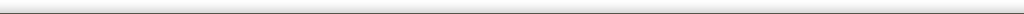 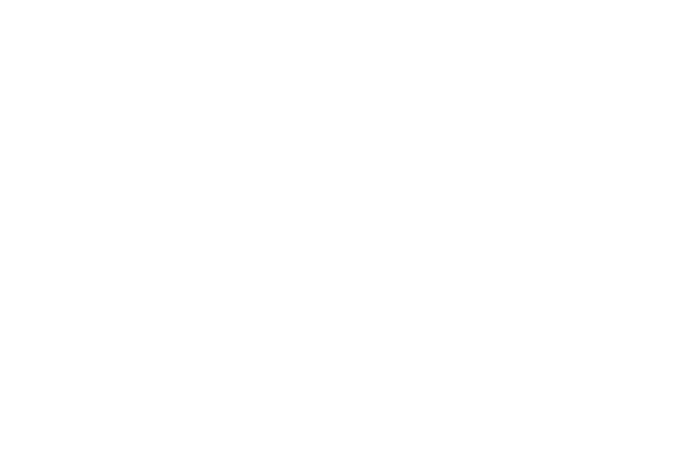 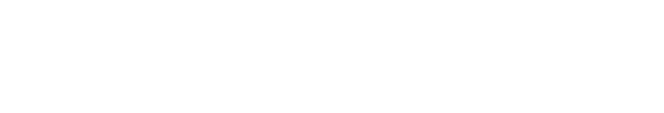 1864 Presidential Election
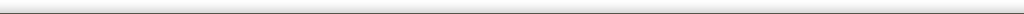 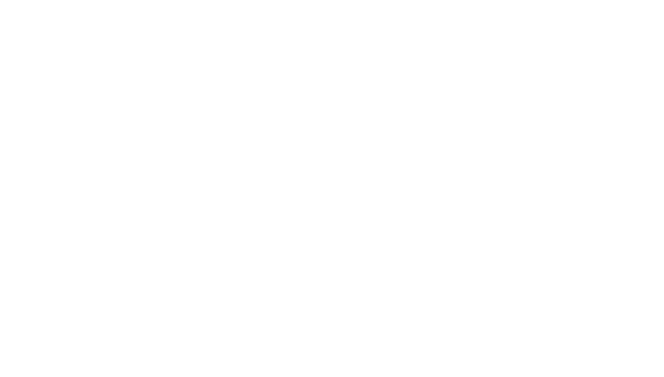 Union victories boost support for Lincoln
Lincoln receives 212 of the 233 electoral votes